Angles (Including Parallel Lines)
Angles (Including Parallel Lines)
Practice
2H Q1
Nov 2017
3H Q9
Bearings
Parallel lines
Practice 2H Q1
Angles (Including Parallel Lines)
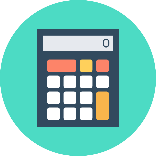 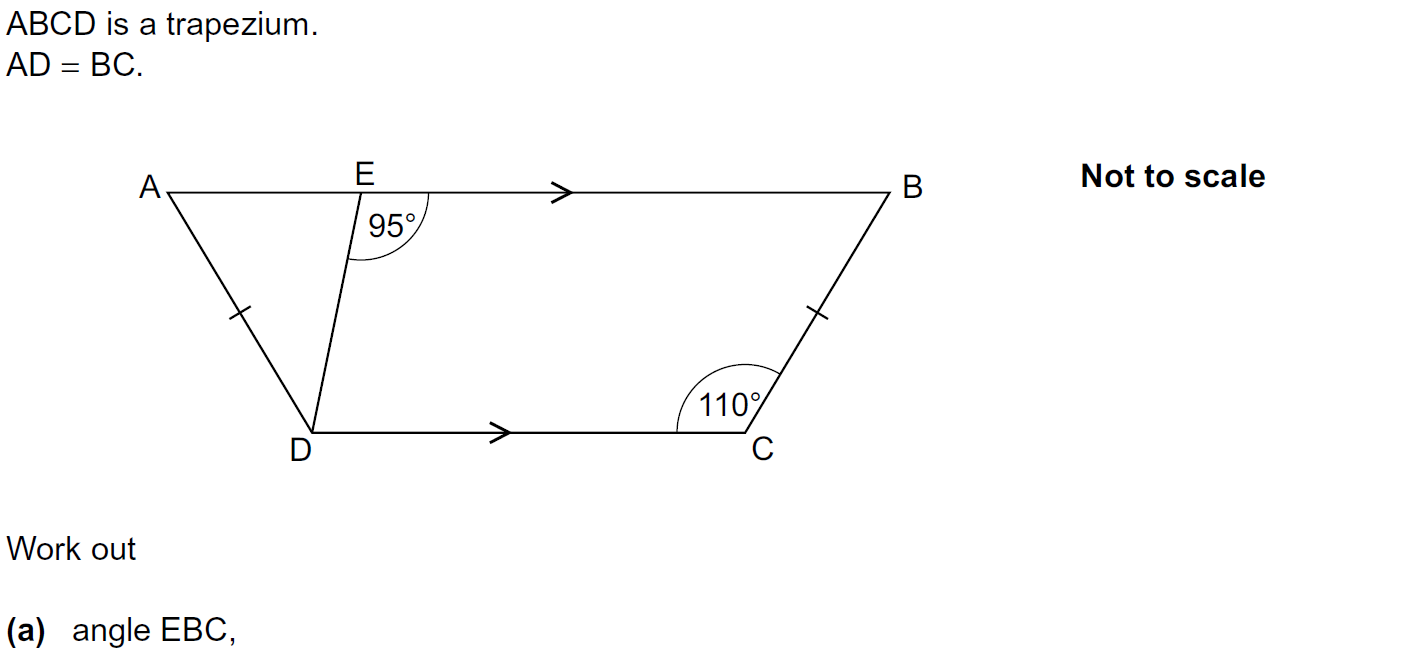 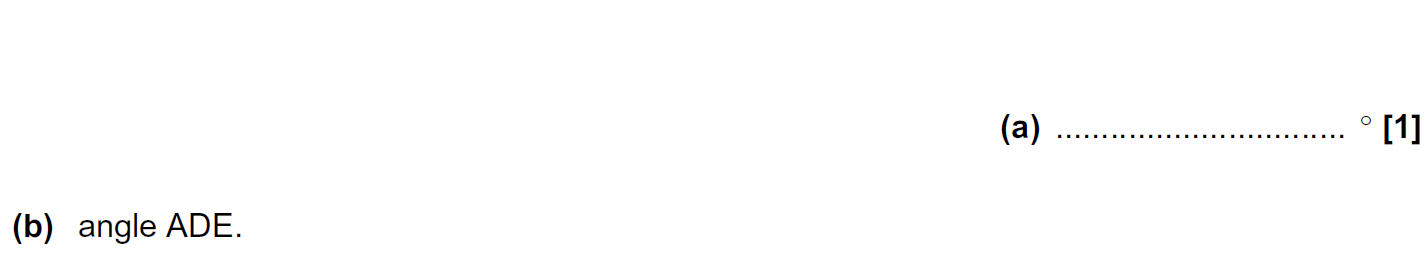 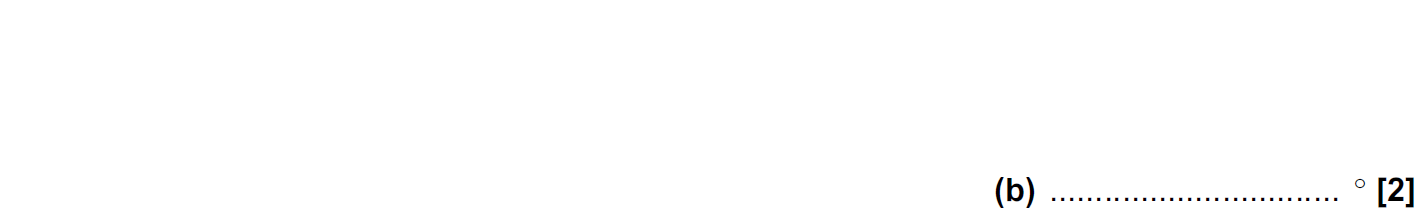 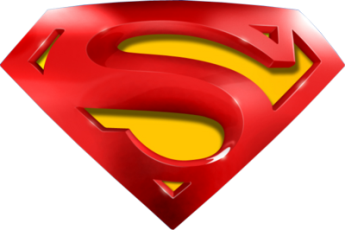 Practice 2H Q1
Angles (Including Parallel Lines)
A
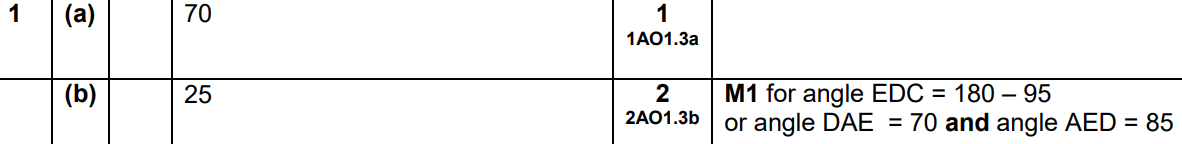 B
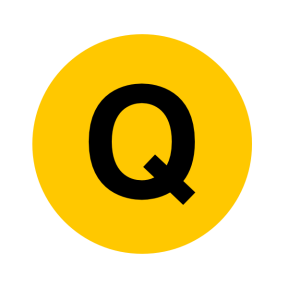 Nov 2017 3H Q9
Angles (Including Parallel Lines)
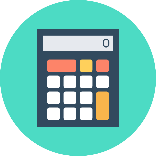 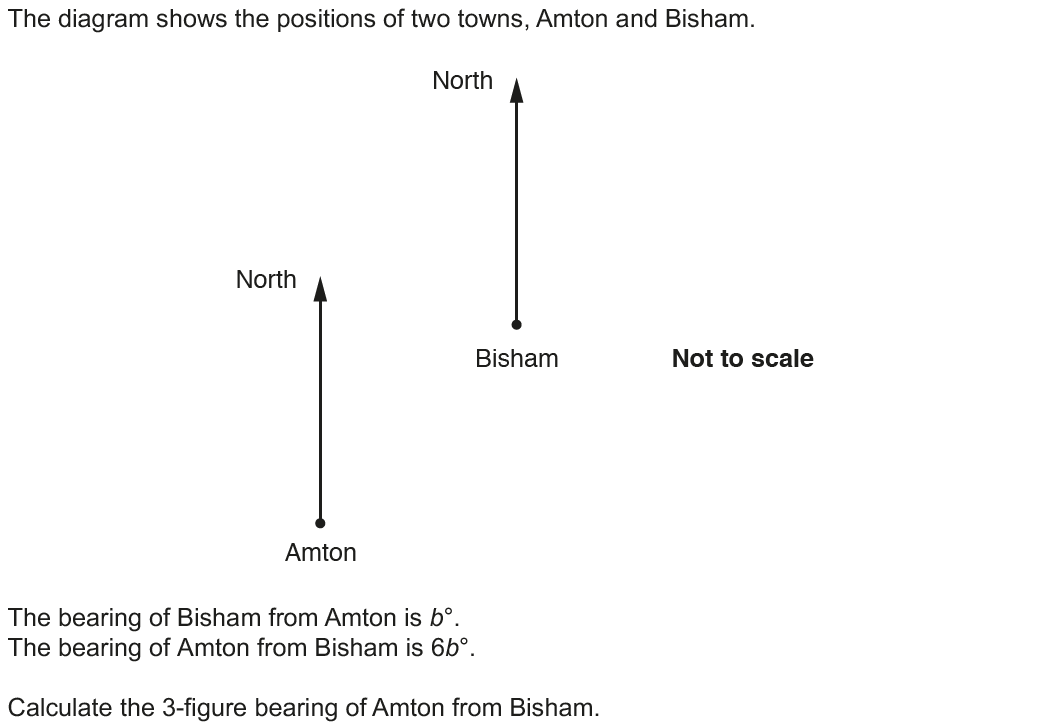 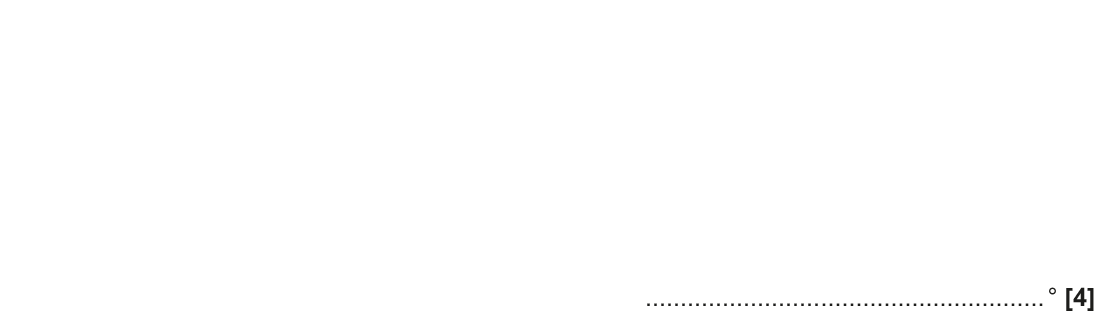 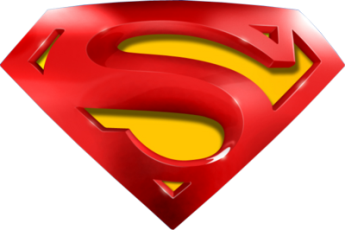 Nov 2017 3H Q9
Angles (Including Parallel Lines)
A
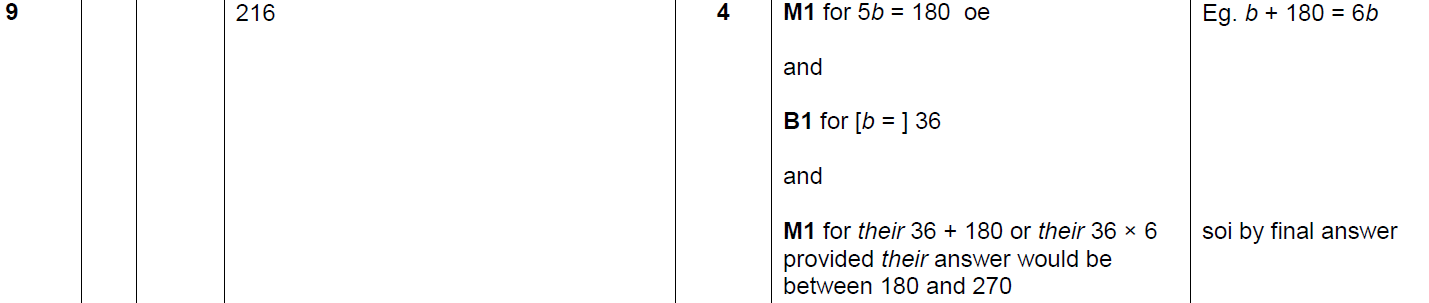 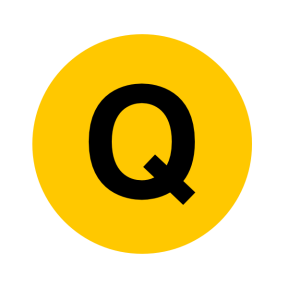